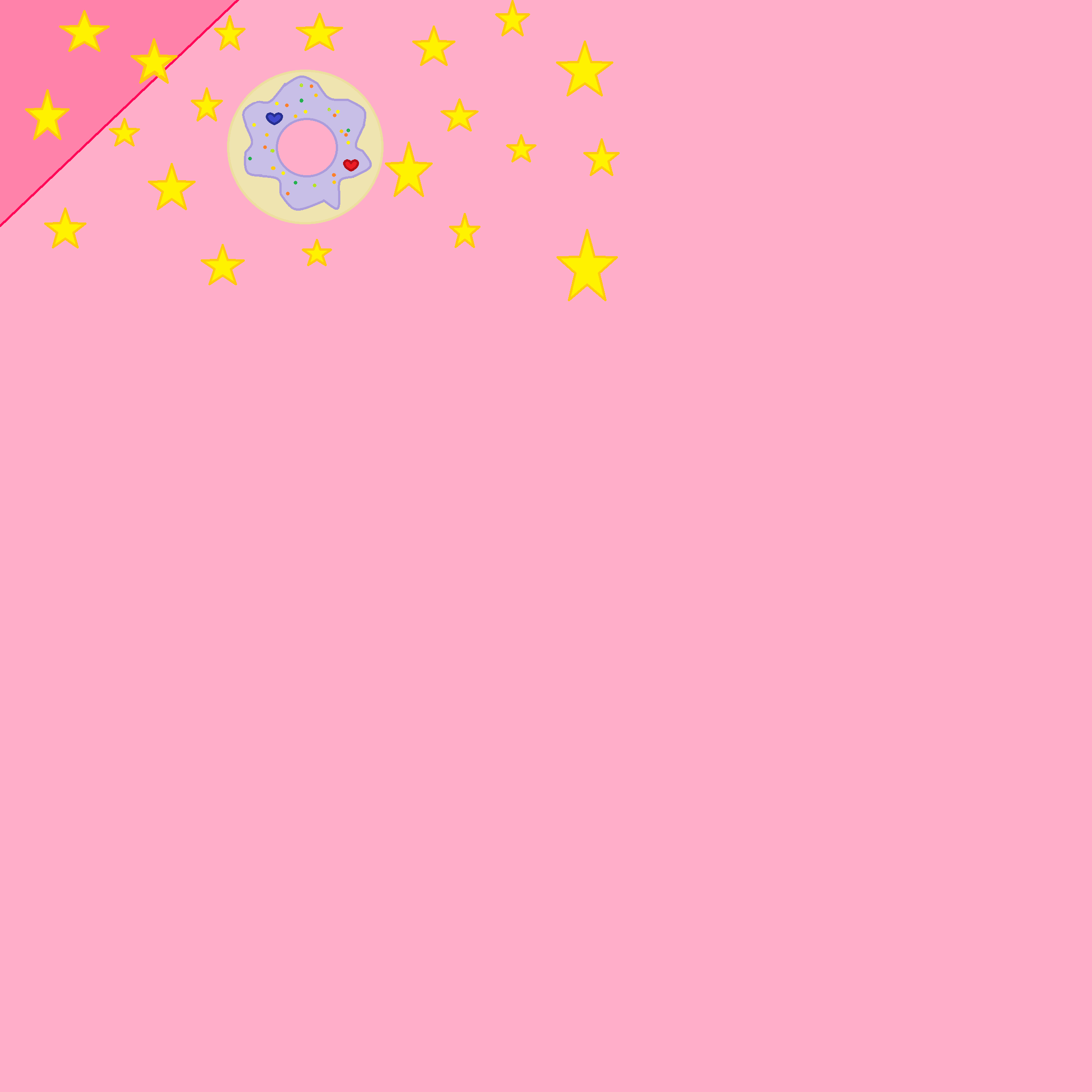 Виртуальная выставка на тему «Шедевр на все времена»
«Шедевр на все времена»
Виртуальная выставка книг из
фонда Октябрьского филиала № 12 МАУ ММБС
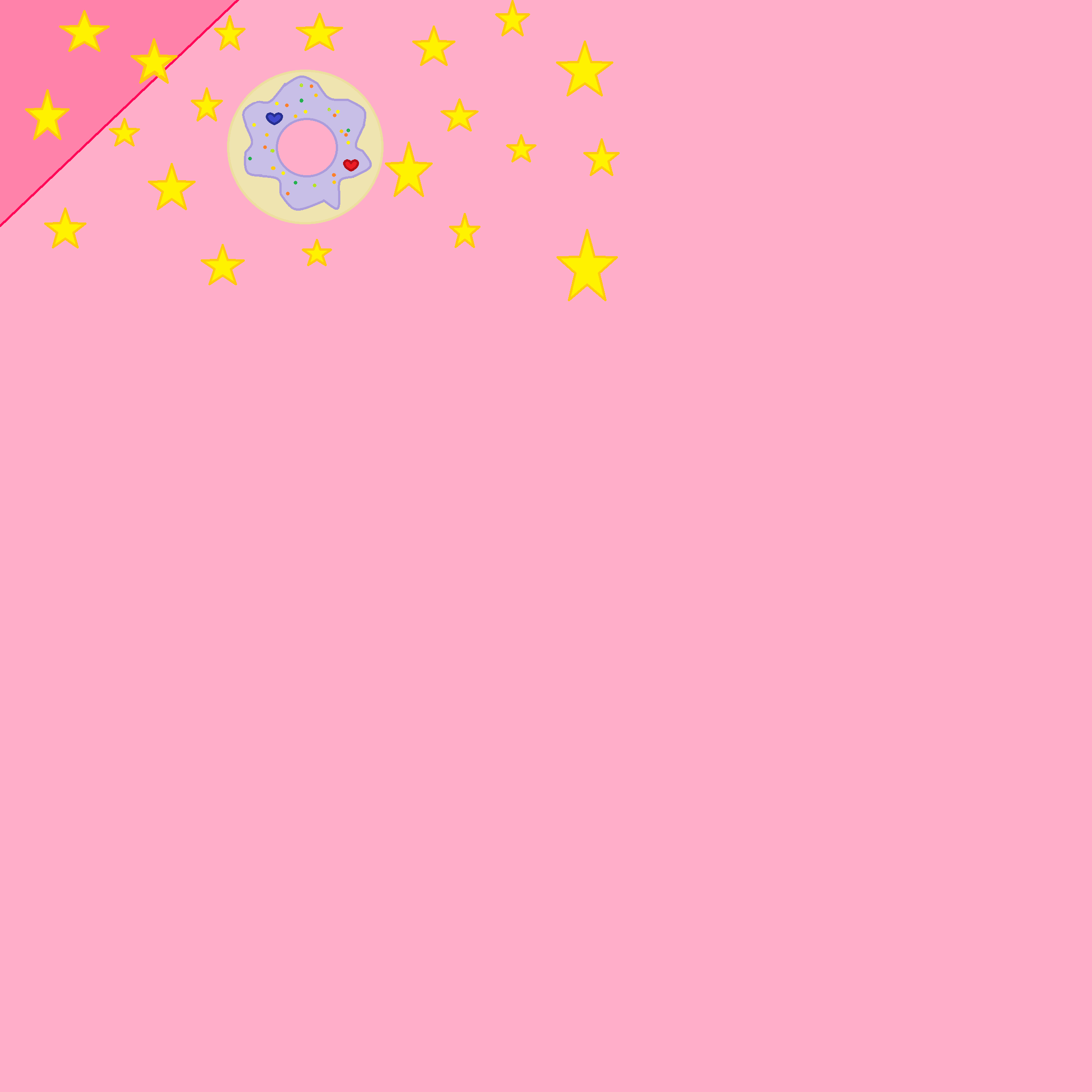 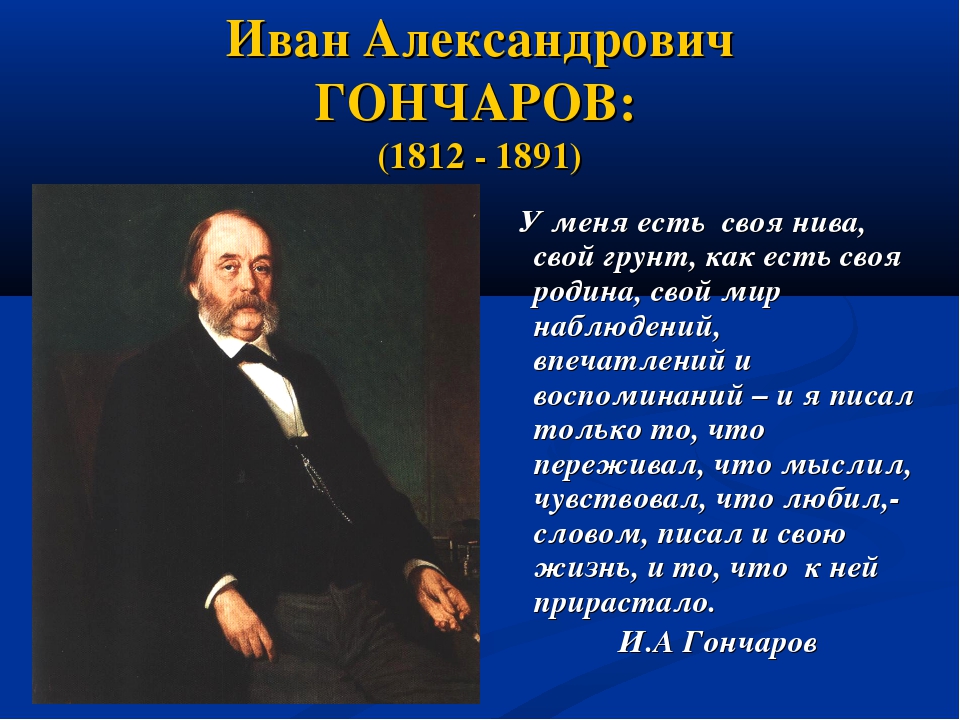 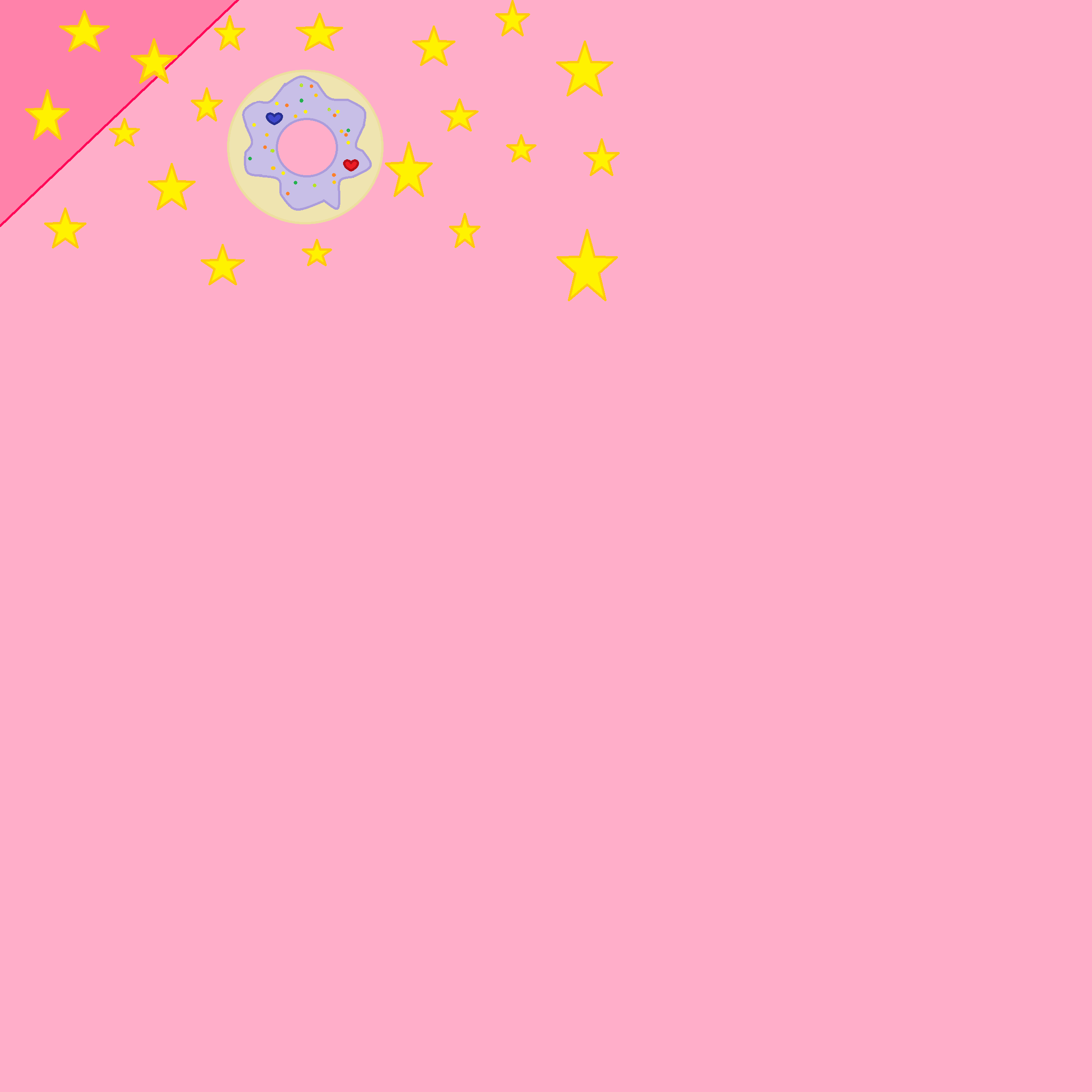 18 июня 1812 года в Симбирске родился будущий русский писатель Иван Александрович Гончаров,  в купеческой семье, рано лишился отца и после обучения в коммерческом училище поступил в Московский университет. Учился он в одно время с Лермонтовым, Герценым, Белинским. Получив диплом, недолго служил секретарем Симбирского губернатора, а затем перебрался в Санкт-Петербург.
      Свой первый роман он опубликовал в 1847 году под названием «Обыкновенная история». Следующей книгой стала «Фрегат Паллада», в которой писатель отразил впечатления от путешествия к японским островам с дипломатической миссией.
       Роман «Обломов» (1859) произвел на общественность неизгладимое впечатление. А фамилия главного героя – Обломов, стала нарицательной. Шумный успех «Обломова» принес финансовую независимость.  
       Отставка (1867) дала Ивану Гончарову возможность сосредоточится над завершением своей трилогии. Но «Обрыв» был закончен лишь спустя 12 лет.  
        Иван Александрович написал еще несколько критических работ и литературных заметок. Новый роман был заброшен, а осенью 1891 года Гончаров заболел воспалением легких. Спустя несколько дней одинокий писатель скончался.
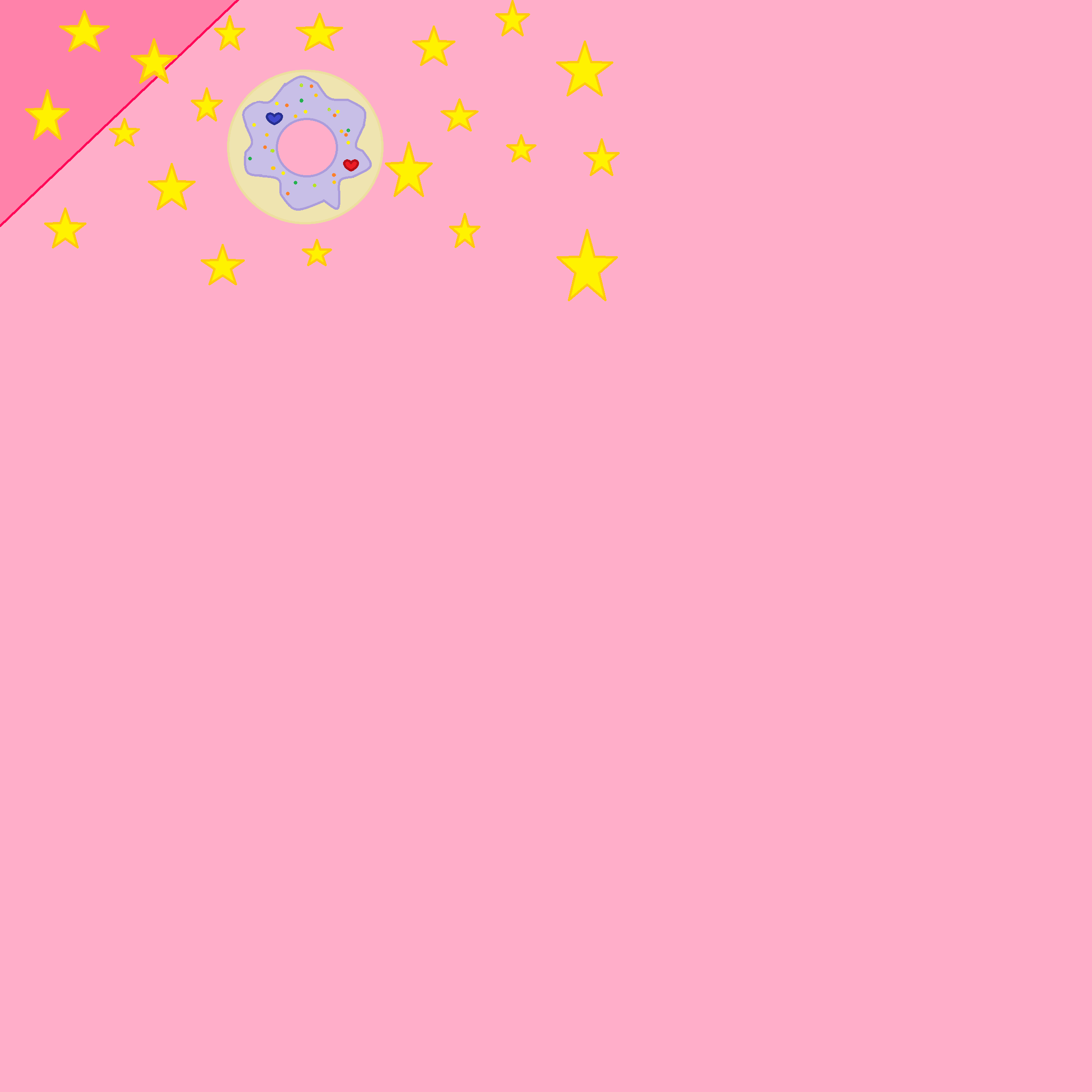 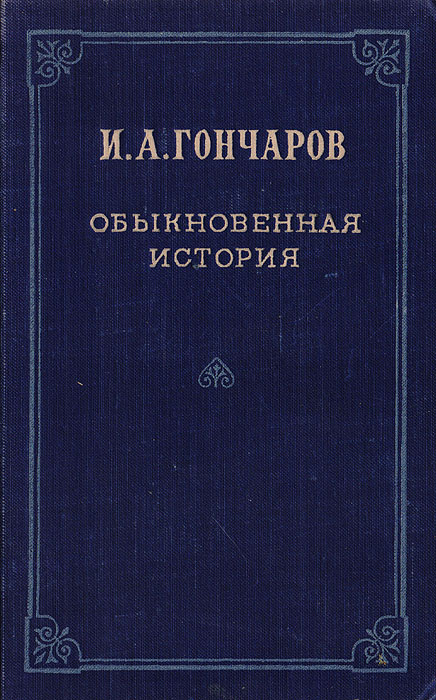 Гончаров, И. А.  Обыкновенная история / И. А. 
Гончаров. — Москва : Издательство Юрайт, 
2020. — 259 с. — (Памятники литературы).

﻿ "Обыкновенная история" - роман, принадлежащий к воспитательным: согласно этому жанру он прослеживает формирование личности героя, нравственное и психологическое. Молодой и восторженный Александр Адуев приезжает в Петербург из провинции, готовый покорить весь мир. Очень скоро все его идеалы оказываются растоптаны, а сам он повторяет судьбу своего практичного и бесстрастного дяди Петра Адуева и сам становится таким же черно-белым чиновником.                                     
 .
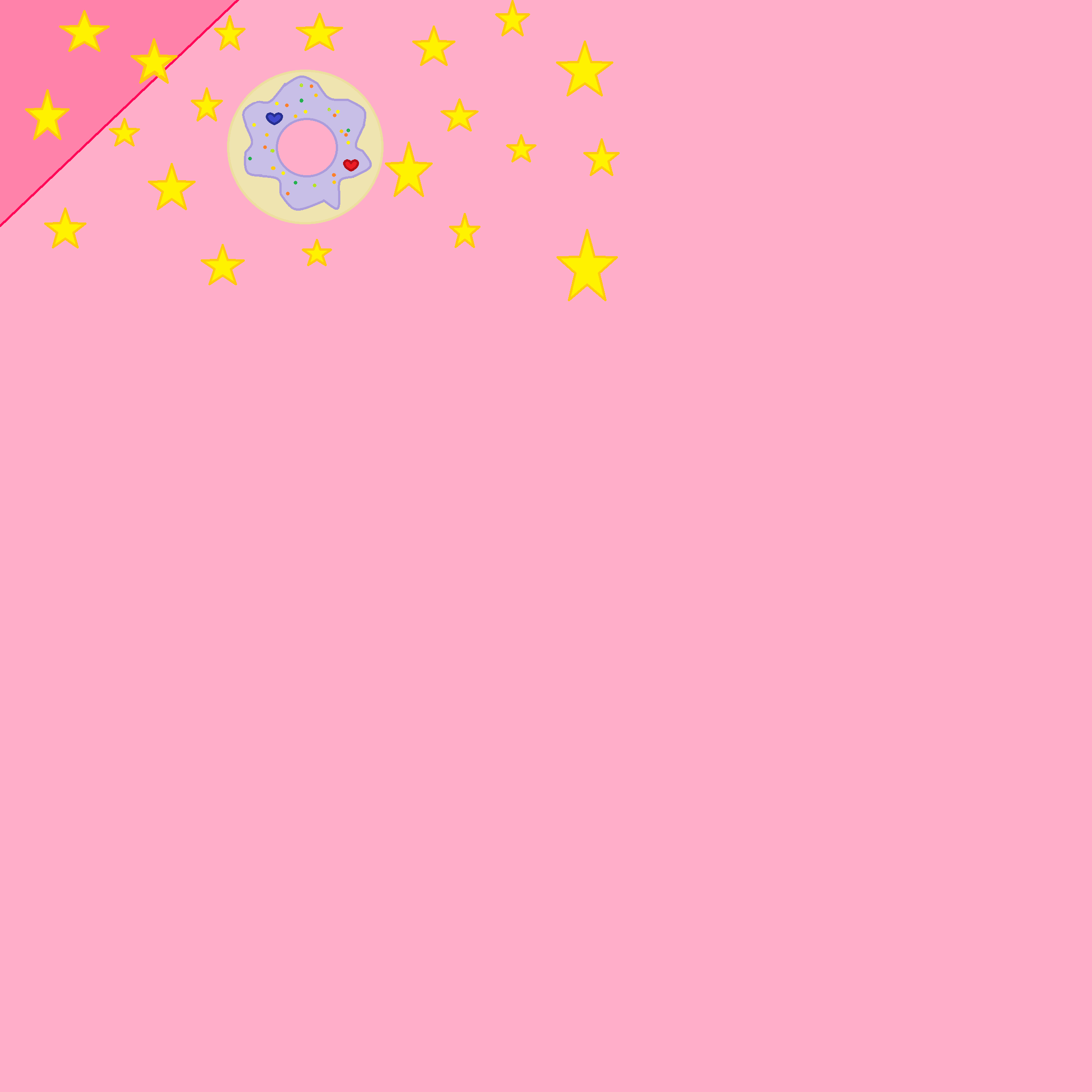 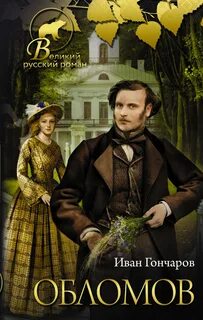 Гончаров И. А. Обломов : роман . - в 4 ч. / 
И. А. Гончаров ; ст. и примеч. А. Г. Гродецкой.
- Санкт-Петербург: Пушкинский Дом, 2012.- 636 с. 

"Обломов" - роман замечательного русского писателя И.А. Гончарова. Жизнь, похожая на сон, и сон, похожий на смерть, - вот судьба главного героя, человека с "золотым сердцем", "чистой, как хрусталь, душой", стремящегося к идеалу абсолютно совершенного бытия. Илья Ильич Обломов  , молодой дворянин, ведёт праздную жизнь в Петербурге, он олицетворяет собой умственную апатию, леность и пассивность, «охватывающие и сковывающие собою все лучшие человеческие, разумные движения и чувства».
­
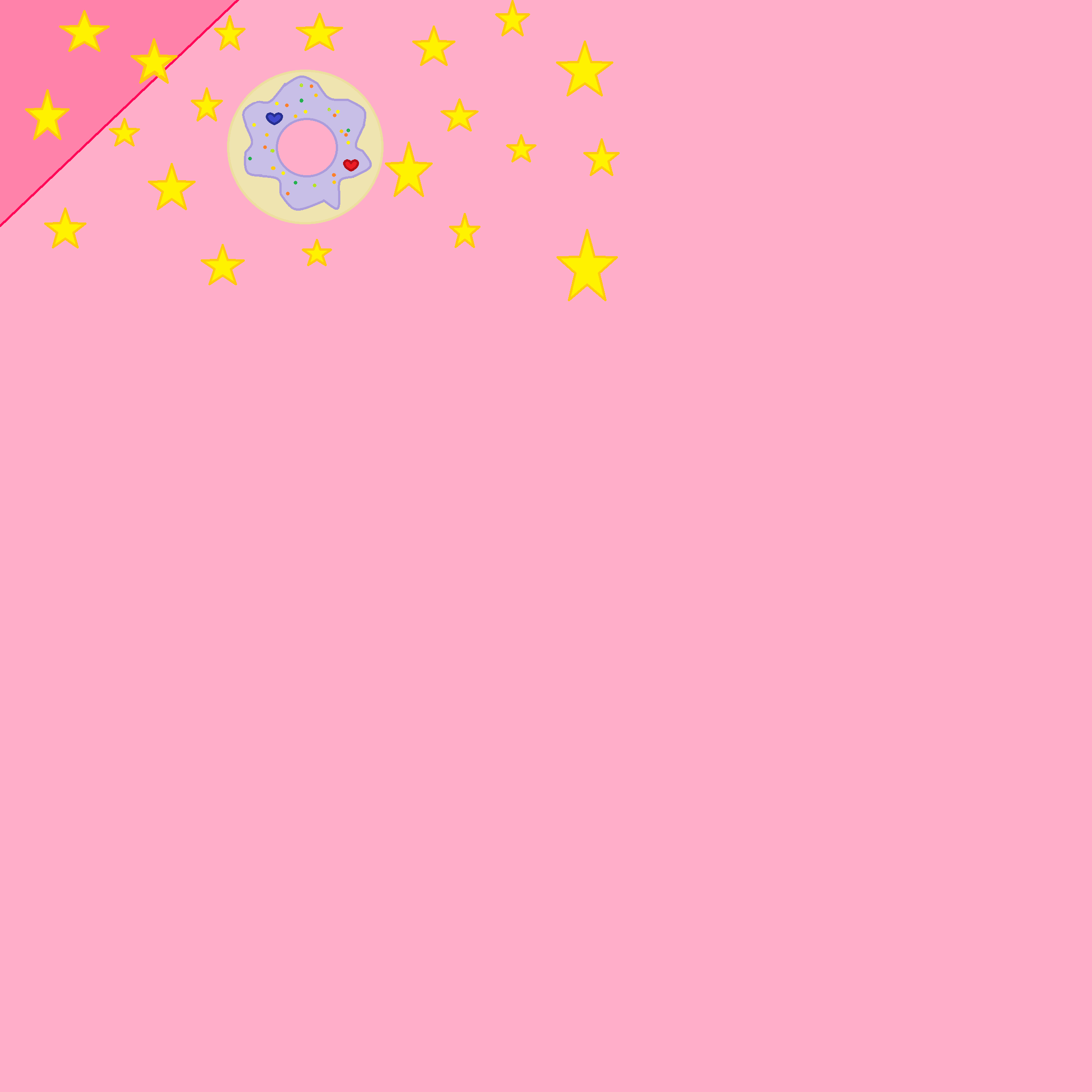 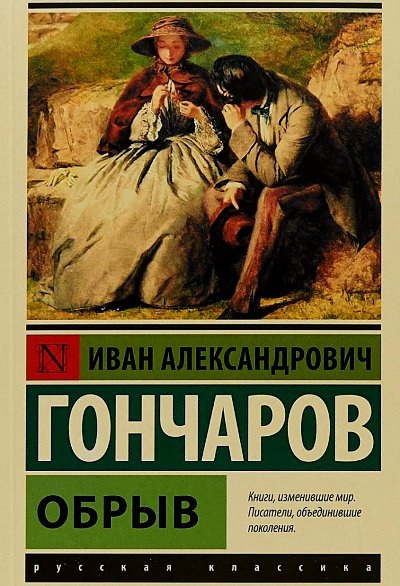 Гон­ча­ро­в И.А. Об­рыв" / И. А. Гончаров. –
Моск­ва: АСТ, 2018. – 832 с. – (Русская классика).

Роман "Обрыв", впервые опубликованный в 1869 году, вызвал страшный скандал в российской писательской среде: Тургенев открыто обвинил автора в заимствовании своих мотивов и даже целых сюжетных линий, — Гончаров же атаковал в ответ, обвинив уже самого Тургенева в плагиате "Обрыва", с которым тот был знаком в рукописях. Однако сейчас, когда эти страсти давно улеглись, а самостоятельность обоих произведений неоднократно доказана литературоведами, ничто не мешает читателям наслаждаться бурными и чуть ироническими страстями, кипящими на страницах бессмертного романа.
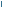 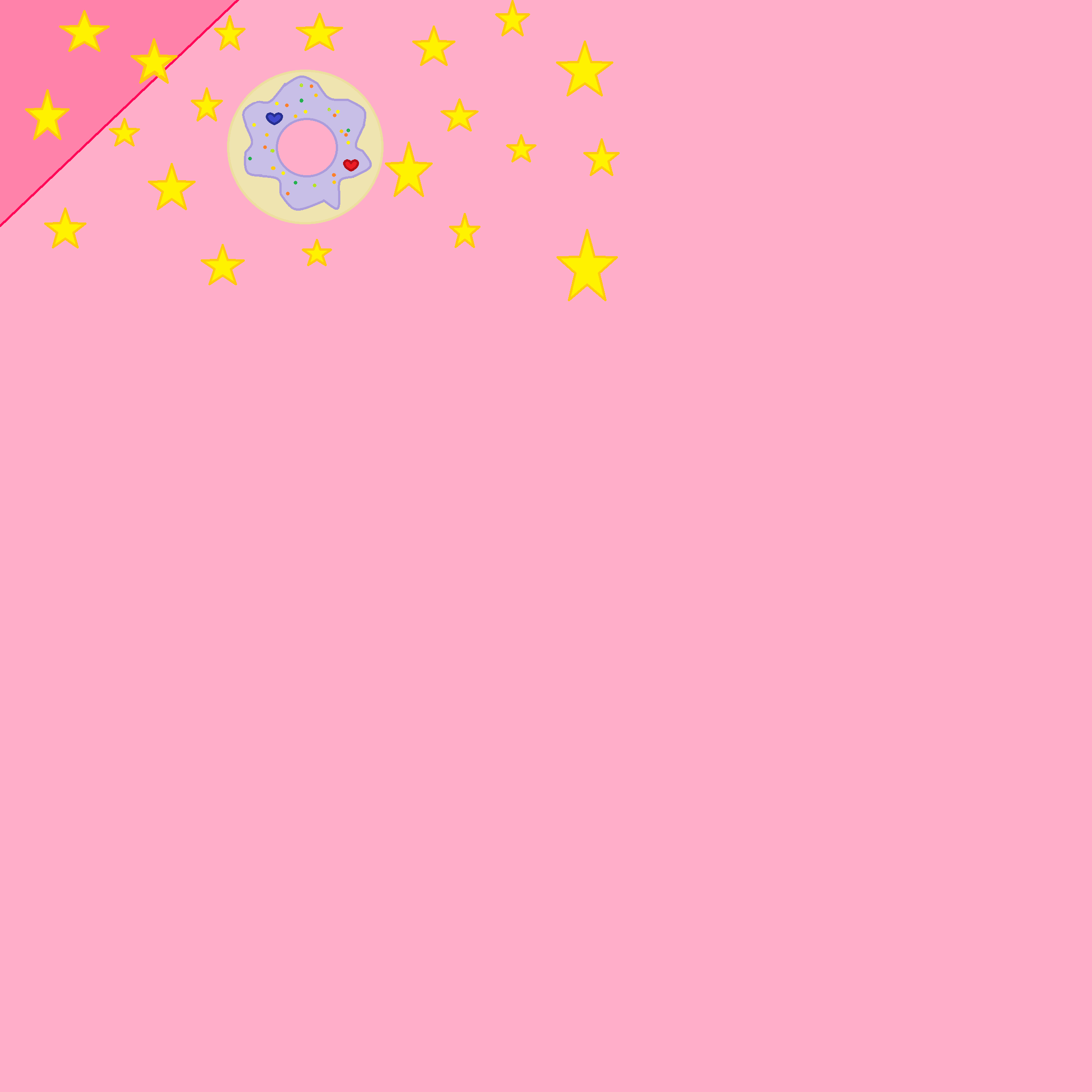 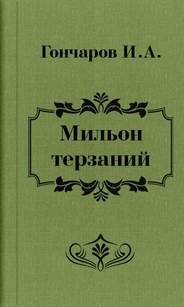 Гончаров И. А. Мильон терзаний : Критический
этюд  [Послесл. и примеч. Л. Я. Покровской] / 
А.И. Гончаров. - Москва : Гослитиздат, 1956. - 48 с.

Известный критический этюд И. А. Гончарова, посвященный комедии А. С. Грибоедова «Горе от ума». За 45 лет творчества Гончаров опубликовал три романа, книгу путевых очерков «Фрегат „Паллада“», несколько нравоописательных рассказов, критических статей и мемуары. Но писатель вносил значительный вклад в духовную жизнь России. Каждый его роман привлекал внимание читателей, возбуждал горячие обсуждения и споры, указывал на важнейшие проблемы и явления современности.
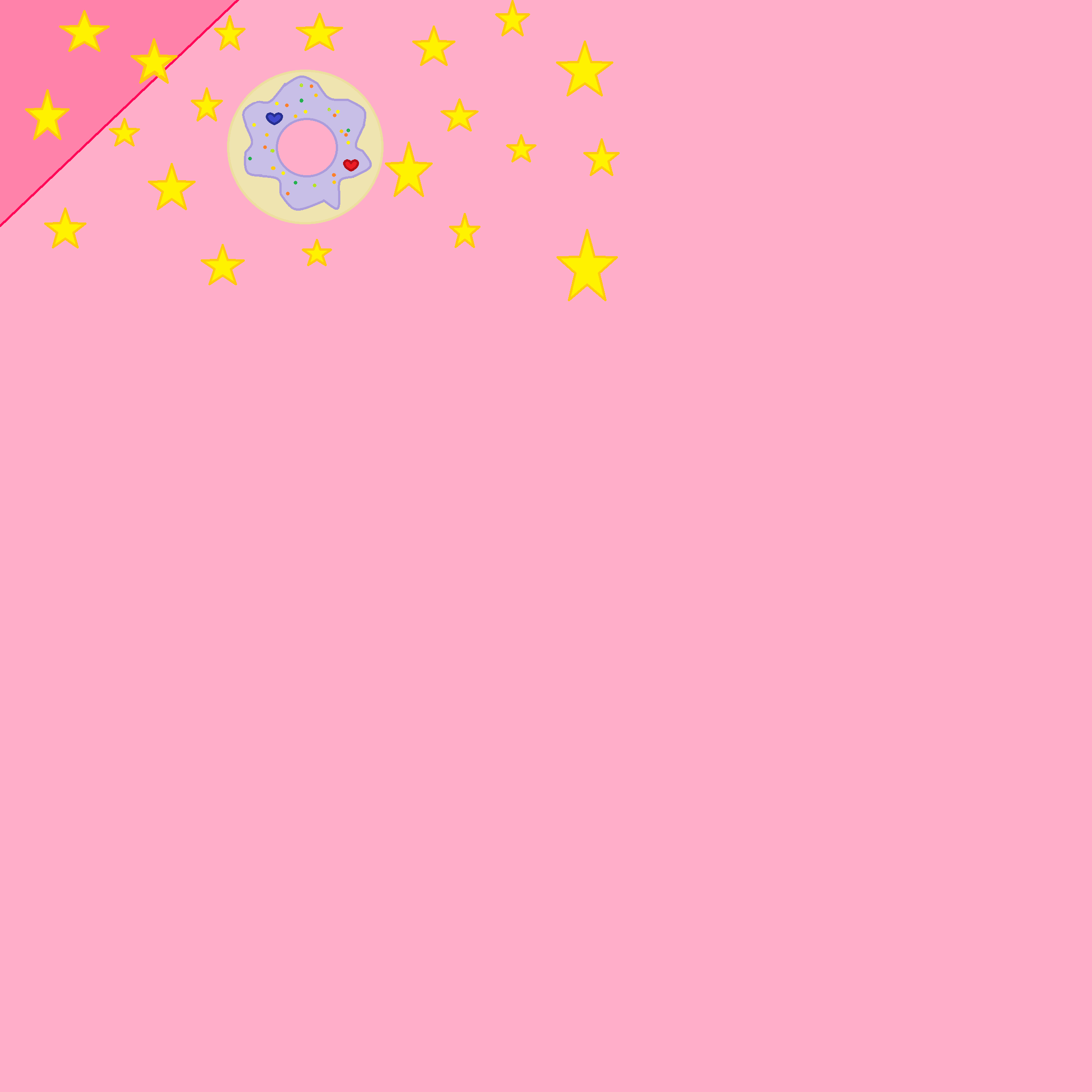 Автор: Хамзина Гульшат Фаттаховна- библиотекарь Октябрьского филиала. 

Спасибо за внимание!